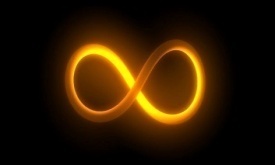 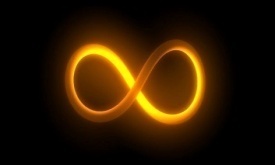 INTEGERS: Addition and Subtraction
Take a look at the understanding integers infographic. 
Adding Integers
When adding integers of the same sign, we add their absolute values, and give the result the same sign. 
Example: 				-9 + -7 = -16	           +15 + +12 = +27

 When adding integers of different signs, we take the sign of the largest number and then subtract the numbers
Example:				-9 + +7 = -2	 	+15 + -16 = -1
Subtracting Integers
Subtracting an integer is the same as adding its opposite
	Example:	(-3) - (-5) = (-3) + (+5) = +2
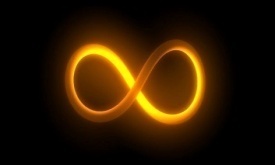 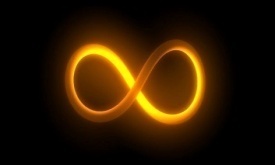 INTEGERS: Multiplication and Division
Multiplying and Dividing Integers
From earlier grades, you remember that:
pos × pos = positive
neg × pos = negative
pos × neg = negative
neg × neg = positive

pos ÷ pos = positive
neg ÷ pos = negative
pos ÷ neg = negative
neg ÷ neg = positive
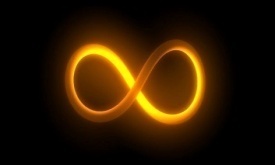 Assessment
Worksheet:
FA 2-1
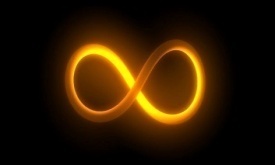 Pre-Assessment
Fractions, Decimals, and Percents
Always, Sometimes, Never
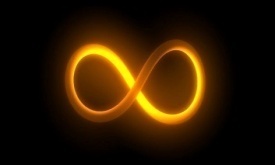 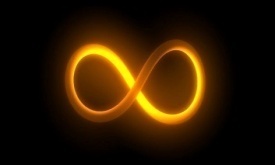 Rational Numbers
Rational Numbers are numbers that can be written as the quotient of 2 integers. In the Form a/b where a is any integer and b is any integer except 0
Examples of Rational Numbers:
a) All fractions and mixed numbers
b) All integers such as 8 which is 8/1 or -4 which is -4/1
c) All terminating and repeating decimals such as 0.7 which is 7/10 or 0.3-  ( repeating) which is 1/3
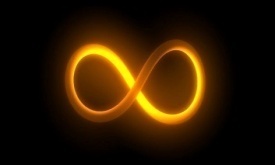 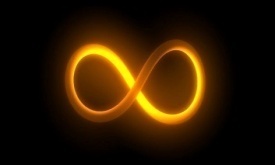 Irrational Numbers
Numbers that can not be written as a quotient of two integers are called irrational numbers.   These numbers are non-repeating (never repeat a pattern), non-terminating (never ending) decimals.
Example :
1) the square root of 2
2) pi ( 3.14…)
PLEASE NOTE: any number with the denominator of 0 is considered neither Rational or Irrational Numbers and called undefined.
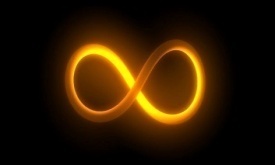 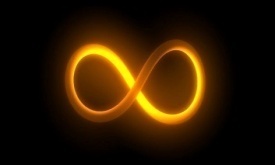 Rational or Irrational?
Rational
Irrational
1½
7.2542542542…
-4
15
5/2
2√3
2.3333…
23
- 4.3458924
√2
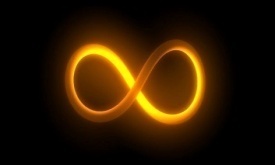 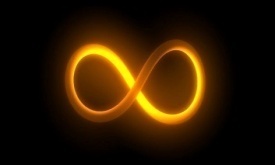 Addition of Fractions
Like Fractions are those having the same denominator
Examples: 2/5 and 4/5. To add like fractions, add the numerators and use the sum as the numerator of a new fraction having the same denominator. For example:
2 + 2 = 2+2 = 4	
5   5	 5       5
If the numerator and denominator in the result can both be divided by some number greater than 1, the fraction can be reduced by doing this division until both its terms are unable to be divided by a common number 
1  +  3 = 1 + 3 = 4 . But 4 = 4 ÷ 2 = 2
10    10     10      10       10   10÷2    5
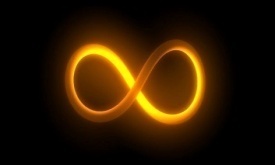 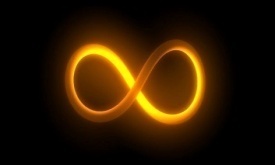 Addition of Fractions
Examples:
1 + 2									3 + 11
4    4 									7		7
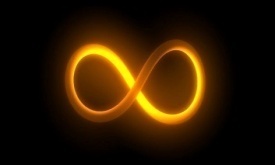 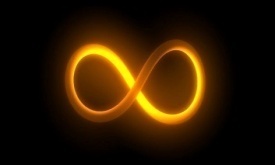 Addition of Unlike Fractions
To add fractions whose denominators are not the same, first find the Lowest Common Denominator , LCD for the fractions. This is the least common multiple, LCM, of the given denominators. Then for each fraction, divide the LCD by that fraction’s denominator, and multiply  both terms of the fraction by the resulting number. This changed the fraction to one having the LCD. Then add  as with like fractions. For example,
2		20 ÷ 5 = 4  	4 x 2 = 8
5			     			4 x 5    20
       20(LCD)								8 + 15 = 23 or 1 3/20
											20   20    20
3		20 ÷ 4 = 5		5 x 3 = 15
4						5 x 4    20
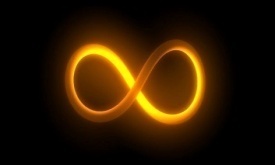 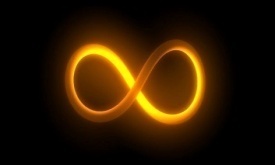 Addition of Unlike Fractions
Determine the LCD between the following two number:

a) 3 and 5 				b) 2 and 7 				c) 8 and 20
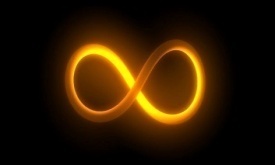 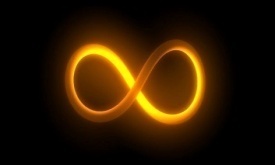 Addition of Unlike Fractions
Add the unlike fractions below:
Find the LCD 
Divide the LCD by fractions denominator
Multiply both terms of the fraction by the resulting number. (Now you have like fractions)
Add like fractions.
4 +  1
     5    10
b) 2 + 3
     6    7
2
c) 2 +      1
    3          4
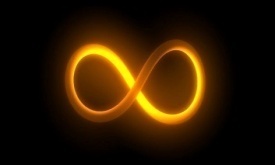 Adding Unlike Fractions
How confident do you feel about adding unlike fractions?
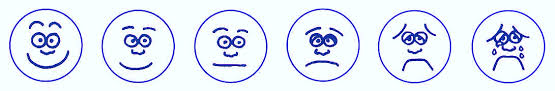 6
5
4
3
2
1
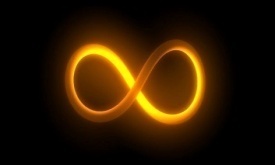 Activity
Operations (adding) with rational numbers wheel
Partner Activity
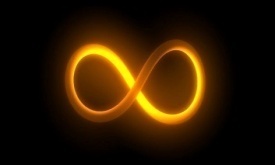 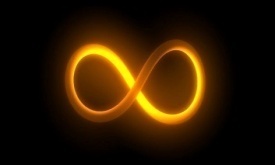 Subtraction of Fractions
If the fractions have the same denominator, subtract one numerator from the other and use the result as the numerator of a new fraction, leaving the denominator unchanged.
7  -  3 = 7 - 3 = 4 , and simplifying 4  =  4 ÷ 4 = 1
8     8        8      8                             8       8 ÷ 4    2
If the fractions have different denominators, first change each fraction to having the least common denominator, LCD . Then create equivalent fractions and subtract as done above.    

5		12 ÷ 6 = 2  	2 x 5 = 10
6			     		2 x 6    12
       12(LCD)					10 - 3 = 7
								12   12  12
1		12 ÷ 4 = 3	3 x 1 = 3
4					3 x 4    12
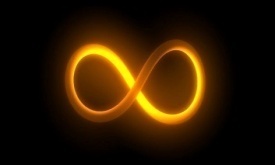 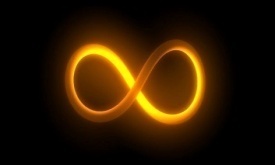 Subtraction of Fractions
a) 4/5 – 2/3					b) 2/7 – 2/9
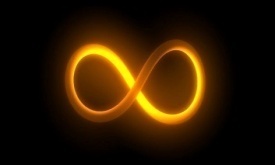 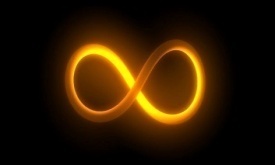 Subtraction of Fractions
a) 1 1/3 – 2/3 					b) 2 ¼ - ½
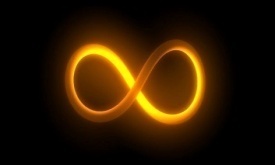 Fraction Centers
Groups of 3
What is a fraction?
Adding fractions 
Subtracting fractions 
Ordering fractions
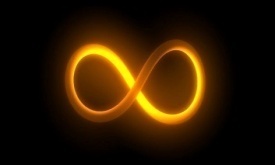 Assessment
Assessment : FA2-3a, FA2-3b, FA2-3c
Pages 
111-113 and 119-120 
Numbers  
3,4,9,and 13
7,15
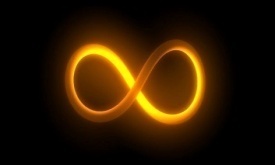 Pre-Assessment
Process Detectives

Multiplying and Dividing Fractions
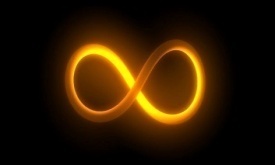 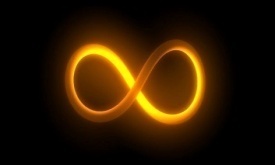 Multiplication of Rational Numbers
Multiply the numerators
Multiply the denominators
Reduce, Reduce, Reduce
7  x  4 = 7 x 4 = 28 , simplifying 28  =  28 ÷ 4 = 7
8     5     8 x 5     40                      40      40 ÷ 4    10
To reduce use the greatest common factor of the numerator and denominator. 

NOTE:	NEVER WORK WITH MIXED NUMBERS ALWAYS CONVERT TO IMPROPER FRACTIONS
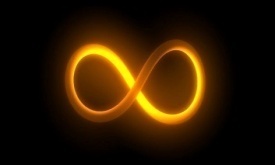 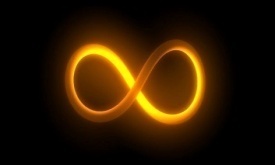 Multiplication of Rational Numbers
Multiply the following rational numbers:

2 x 4 
     3    5


b) 1 x -5
     2    10
Multiply the numerators
Multiply the denominators
Reduce, Reduce, Reduce
To reduce use the greatest common factor of the numerator and denominator. 
NOTE:	NEVER WORK WITH MIXED NUMBERS ALWAYS CONVERT TO IMPROPER FRACTIONS
2
c) 2  x      1
    3          4
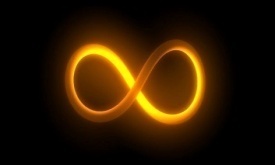 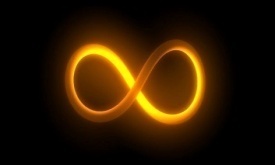 Multiplication of Rational Numbers
Reduce the following rational numbers:

2/40


4/12


9/30


20/52
Multiply the numerators
Multiply the denominators
Reduce, Reduce, Reduce
To reduce use the greatest common factor of the numerator and denominator. 
NOTE:	NEVER WORK WITH MIXED NUMBERS ALWAYS CONVERT TO IMPROPER FRACTIONS
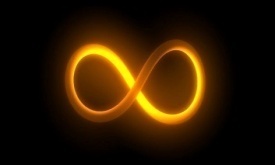 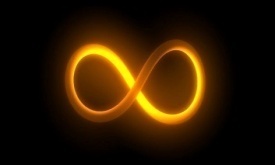 Multiplication Task Cards
Multiply the numerators
Multiply the denominators
Reduce, Reduce, Reduce
Multiplying Fractions Task Cards:

Solve all the problems individually or with a partner. Both members must show all their work and circle the final answer.
To reduce use the greatest common factor of the numerator and denominator. 
NOTE:	NEVER WORK WITH MIXED NUMBERS ALWAYS CONVERT TO IMPROPER FRACTIONS
OR Multiplication and Division Word Problems Task Cards
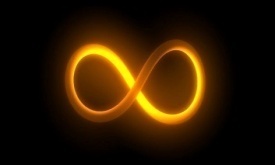 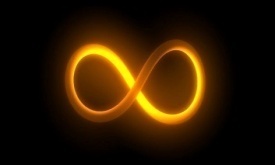 Division of Fractions
Leave the first fraction
Change the ‘÷’ sign to a ‘x’ sign
Change the second fraction to its reciprocal .
2  ÷  4 = 2 x 5 = 10 , simplifying 10 ÷ 2 = 5
3      5     3    4    12		           12 ÷ 2    6


If mixed numbers are involved, ALWAYS change to improper fraction before you perform any operation.
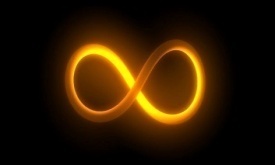 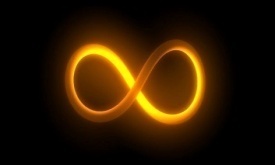 Division of Fractions
Divide, reduce if necessary:
Leave the first fraction
Change the ‘÷’ sign to a ‘x’ sign
Change the second fraction to its reciprocal .
2 ÷ 4 
    3    5

b) 1 ÷ -5
     2    10
If mixed numbers are involved, ALWAYS change to improper fraction before you perform any operation.
c) 2 ÷      1
    3          4
2
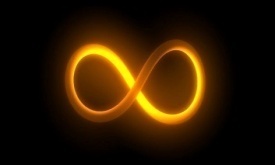 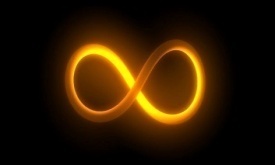 Multi/Div of Rational Numbers
Example : 
(-0.64) x (0.2)
	= - 0.128

b) (-3.9) ÷ (1.5)
	= -2.6
Addition and Subtraction of DECIMALS Review
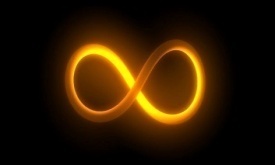 Assessment
Assessment : FA2-4a
Pages 
127 - 129 (5, 9, 10, 11, 14)
Pages  
134-136 (9, 11, 15, 17ac )
Assessment : FA2-4b
Assessment : FA2-4c
Mult and Div Rational Numbers WORKSHEET
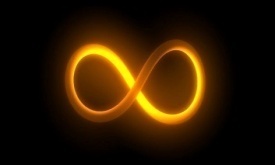 Activity
Fractions of the Day
Choose two fractions between 1/7 and 7/8 and complete the provided worksheet. You have 10 minutes! 
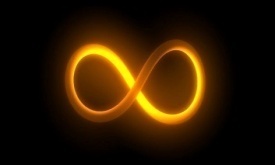 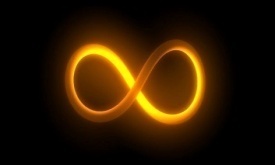 Order of Operations
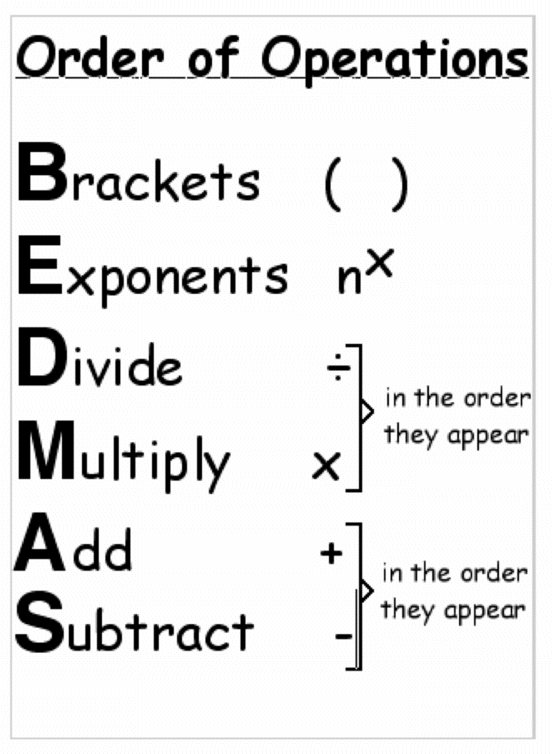 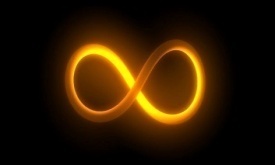 You Try:
Solve the following:
b) 2 x  1  + 2   ÷ 4 
    9       3     3	   7
2 + 1 x 4 
    9    3    3
(
)
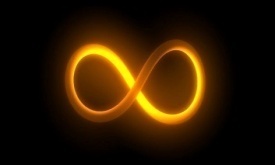 Assessment
Order of Operations with  Rational Numbers WORKSHEETS
Assessment : FA2-5
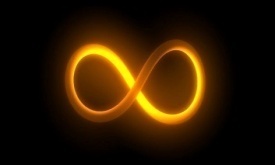 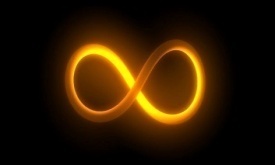 Calculator Usage
All calculators are different. Make sure you get familiar with your specific model.
a) 20 + 30 ÷ 2 
	= 20 + 15
	= 15
Try the same question with your calculator.
You should notice that your calculator seems to know the order of operations
NOTE: You must type x between the 3 and the bracket
b) 96 – 3(4.2 – 0.2) 
	= 96 – 3(4)
	= 96 – 12
	= 84
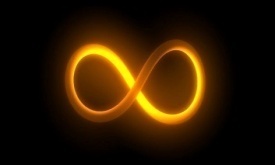 Assessment
Order of Operations with Calculator and Rational Numbers WORKSHEETS(2)
Assessment : FA2-6a
Assessment : FA2-6b
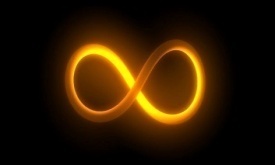 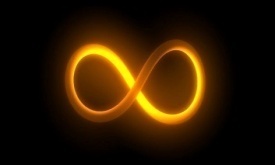 Perfect Squares
A square number, sometimes also called a perfect square, is an integer that is the square of an integer. In other words, it is the product of some integer with itself. 
So 9 is a square number, since it can be written as 3 × 3. 
It also can be drawn as an actual square
3
Numbers such as 1, 4, 9, 16, 25 are examples of Perfect squares (square numbers) because they can be written as a product of two identical integers.
5
3
A = 9
5
A = 25
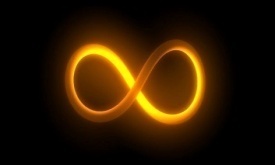 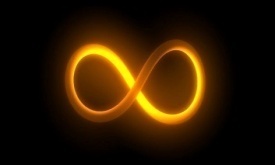 Perfect Squares
List the perfect squares from 1-225:
12 = 
22 =
32 = 
42 = 
52 =
62 = 
72 = 
82 =
92 = 
102 =
112 = 
 122 = 
132 =
142 = 
152 =
.
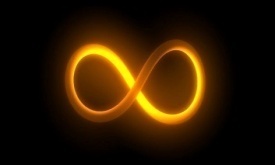 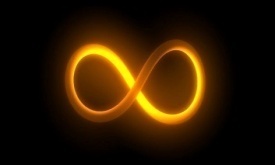 Square Roots
A square root is the opposite process to squaring a number. A square root can be found if you can write the perfect square number as a product of itself.
√25 can be written as √5 x 5 
so therefore the 
√25  is 5
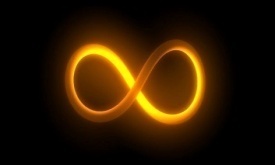 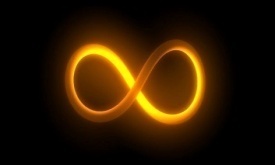 Square Roots
Decimals and fractions can also be perfect squares
√2.25 = √ 1.5 x 1.5 = 1.5

√ 9/25 = √ 3/5 x 3/5 = 3/5
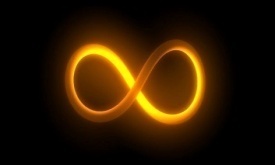 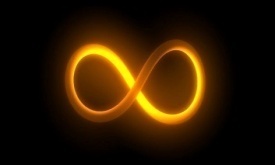 Square Roots - Example
Determine if 8/18 is a Perfect Square
Note: At first glance it does not appear to be a perfect square – 8 is not nor is 18
√
8
Always reduce fractions
18
√
4
9
Product of two equal fractions
√
4
2
2
=
x
√
9
3
3
This means that 8/18 is a perfect square
=
2
3
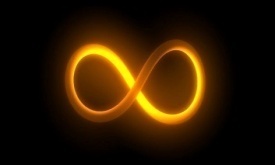 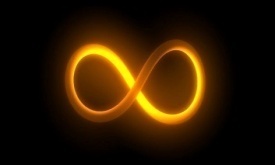 Square Roots - Example
Determine if 6.25 is a Perfect Square
Determine if the square root of .64
√
.64
√
6.25
√
.8 x .8
=√
625
Terminating decimals
= 0.8
100
=√
25
4
Product of two equal fractions
5
=
2
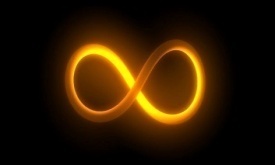 Assessment
Pages 
11
Numbers  
4 -9
Assessment : FA2-7
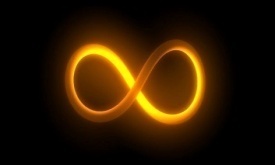 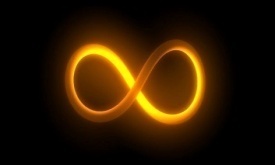 Square Roots of Non Perfect Squares
With all numbers that are not PERFECT SQUARES, we can only find an estimate answer.
Example
With ten tiles we can not a perfect square shape.
Here we need to use BENCHMARKS
√
10
9
16
3.1
4
3
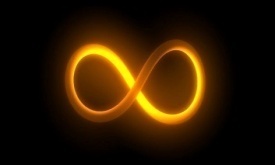 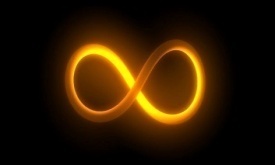 Squares and Pythagorean Theorem
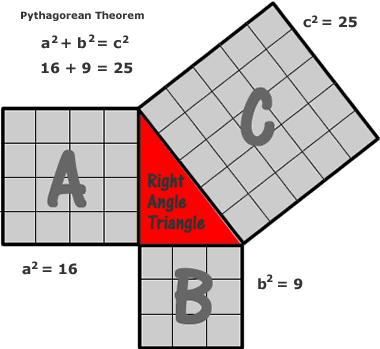 Pythagorean theorem gives us the relation between the three sides of a right triangle.
It states that:
"The sum of the squares of the two legs of a right triangle is equal to the square of the hypotenuse of the right triangle"
Pythagorean Theorem: a2 + b2 = c2
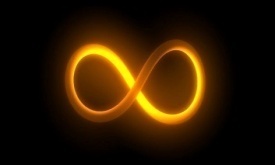 Assessment
Pages 
18-20
Numbers  
4ab, 5ab, 11, 12, 13
Next day Page 21 - all
Assessment : FA2-8a
Assessment : FA2-8b
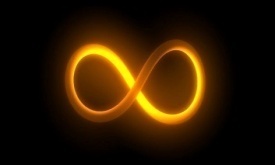 Activity
Pythagorean Theorem 

Partner Practice 
		Worksheet and Reflection
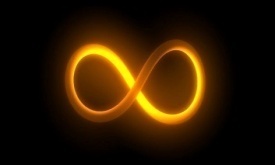 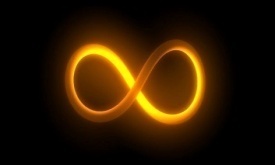 Number Systems
The number system has been broken down into the following
Natural Numbers	N = {1,2,3,4…}
Whole Numbers 	W = {0,1,2,3,…}
Integers		I = { … -3,-2,-1,0,1,2,3…}
Rational Numbers	Q
 Rational numbers include all natural, whole and integer numbers as well as all fractions ( in between the integers)
 A rational number must be able to be expressed in the form
			a/b where b = 0
 All terminating and repeating decimals are rational numbers
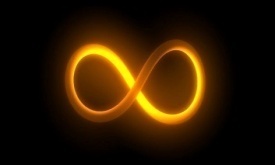 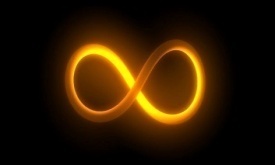 Number Systems
What is not a rational number?
Irrational Numbers  Q are
Non ending and non repeating decimals.
Example: Numbers such as
π
√
3
18.98232……. Never ending and never repeating
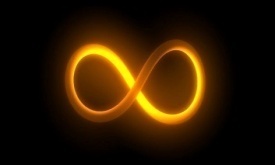 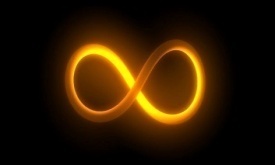 Number Systems
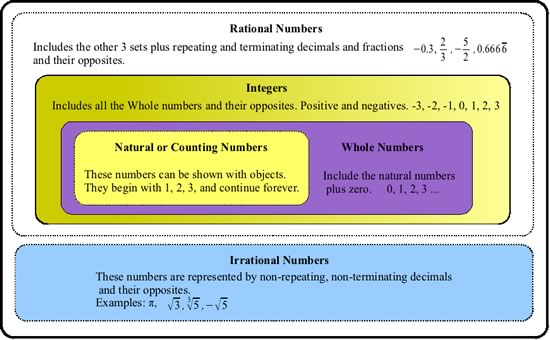 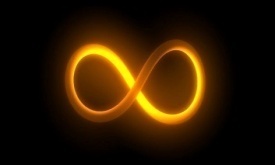 Assessment
Rational Numbers WORKSHEETS
Assessment : FA2-9
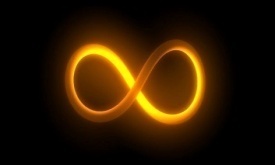 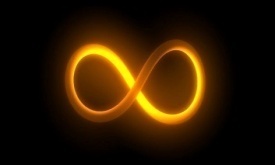 Compare {Q}
No matter how close 2 rational numbers are, there is always a rational number in between them.
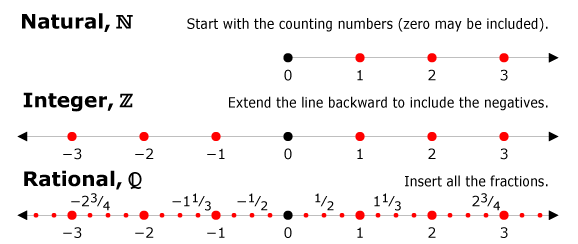 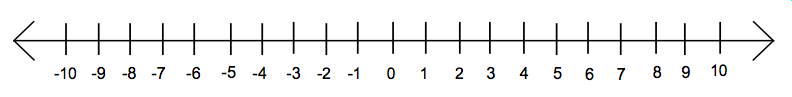 x > 3 {I}
x > 3 {Q}
All numbers in between the integers
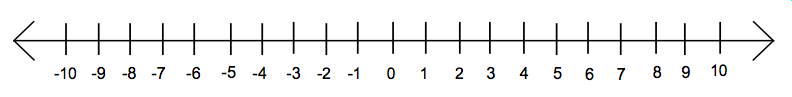 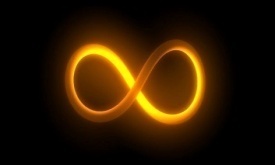 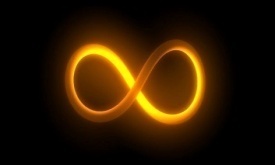 Compare {Q}
Example 1 : Find 2 rational numbers between each pair of numbers.
-6 and -2
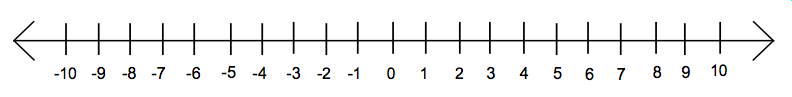 The numbers would be -3, -4, and -5
As well as -2.5, - 3.5, -4.5, -5.5
As well as -2.1, -2.2, -2.3 ……
As well as -2.11, -2.12, - 2.13…..
As you can see there are an infinite amount of rational numbers between these 2
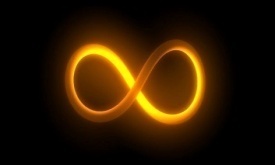 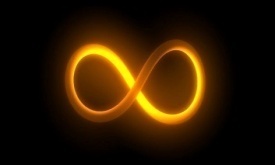 Compare {Q}
Example 2: Find 2 rational numbers between each pair of numbers.
4.3 and 4.4
4.35
4.37
4.3
4.4
Example 3: Find 2 rational numbers between each pair of numbers.
11/5  and 14/5
1
1 1/5
1 2/5
1 3/5
1 4/5
2
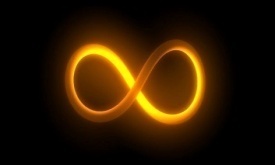 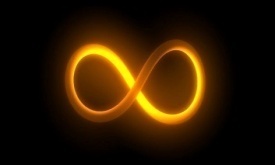 Compare {Q}
Example 4: Find 2 rational numbers between each pair of numbers.
-21/3 and -12/5
-12/5
-21/3
-2
-12/3
-11/3
-1
Lots to choose from!
OR
-21/3
and
-12/5
Making the rational number with a common denominator will help you in knowing what number fall in between
-7
 3
-7
 5
-35
 15
-21
 15
Choose from in between here
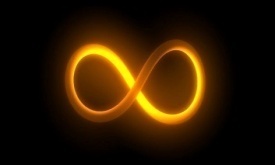 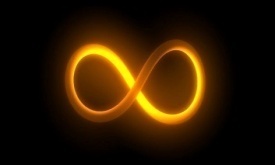 Ordering {Q}
Ordering from least to greatest can be difficult when you need to order fractions and decimals.
Example using fractions.
a) -3/8, 5/9, -10/4, -11/4, 7/10, 8,3
-10/4
-11/4
-3/8
5/9
8/3
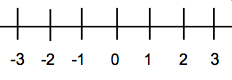 7/10
Steps:
 First decide which whole numbers you need
 Some are positive and some are negative
 None is bigger than +3 or less the -3
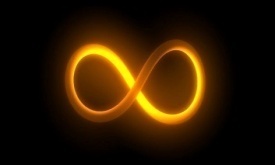 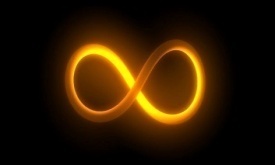 Ordering {Q}
Example using fractions and decimals.
a) 1.13, -10/3, -3.4, -2.7, 3/7, -22/5
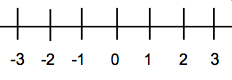 Steps:
 May be easiest to convert all to decimals before starting. Unless some are common sense.

Solution - -3.4, -10/3, -22/5, 3/7, 1.13, 2.7
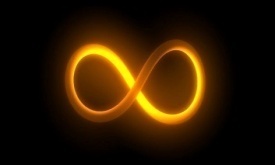 Assessment
Pages 
101-103
Numbers  
5, 6, 7, 8, 10, 12ace, 14ace, 15, 21, 23a, 24c, 25ab
Assessment : FA2-10